ΦτιΑχνοντας το δικο μας λικερ ΑΠΟ ΑΡΩΜΑΤΙΚΑ ΦΥΤΑ
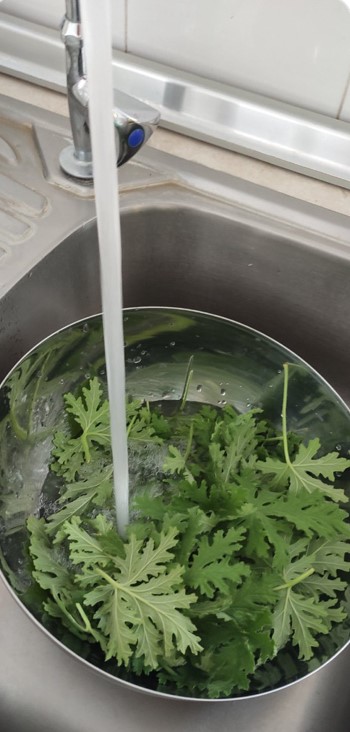 Μιλήσαμε για την μυρωδάτη αρμπαρόριζα!
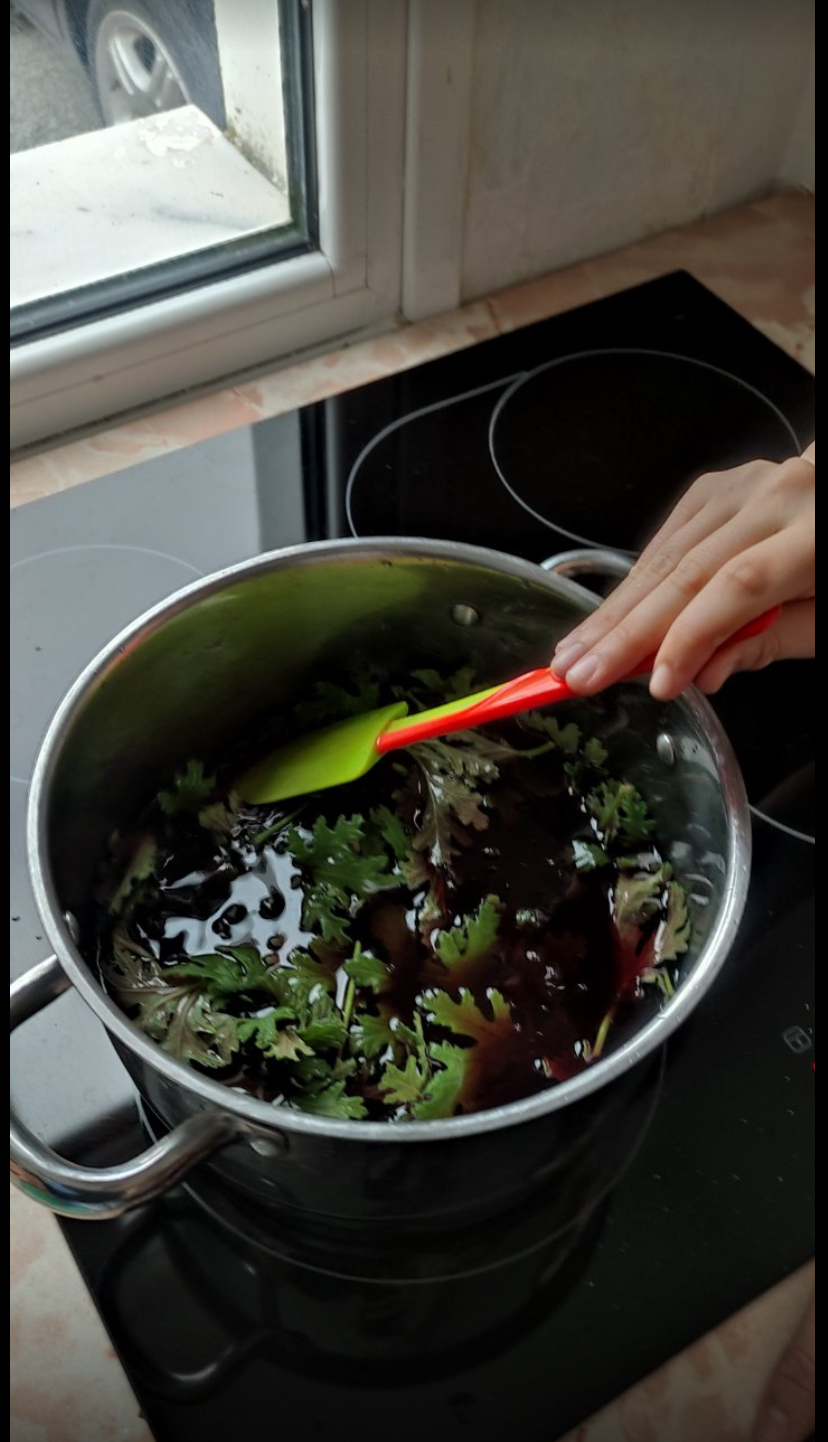 Με λίγο κρασάκι, ζάχαρη και με πολύ μεράκι κάνουμε το πιο ωραίο λικεράκι!
Από την παρασκευή στην συσκευασία και την κατανάλωση!!
Τα αποτελέσματα μιλάν από μόνα τους!!

ΣΤΗΝ ΥΓΕΙΑ ΣΑΣ!!!!!